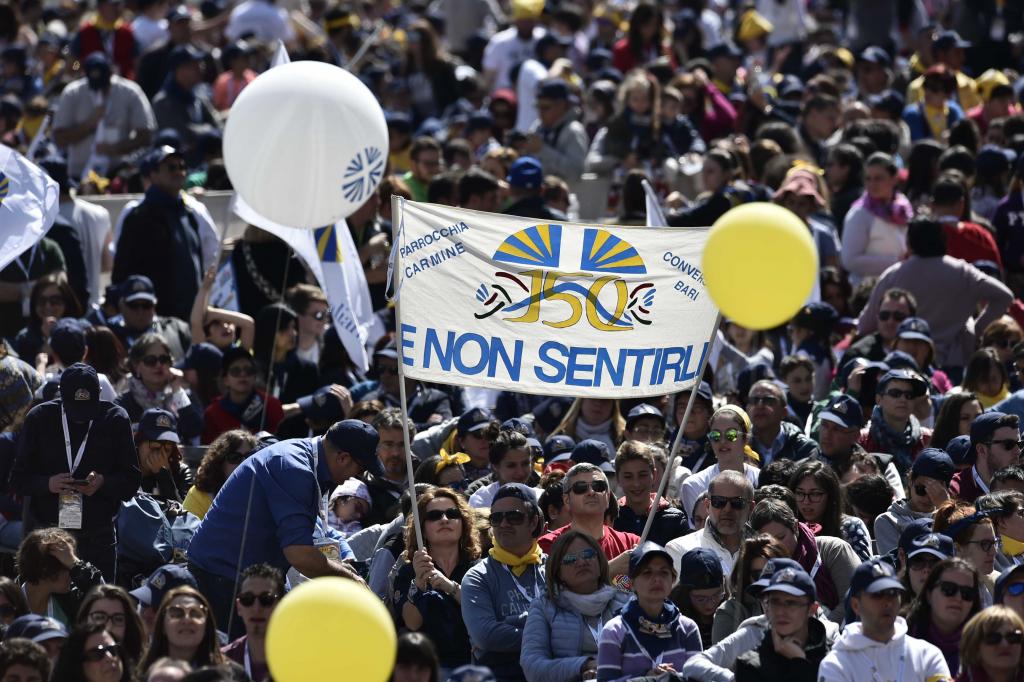 Incontro nazionale dell’Azione Cattolica con Papa Francesco
Il saluto di Matteo Truffelli al Papa
Come laici di AC, dobbiamo farci costruttori di pace e testimoni di fratellanza dentro la vita di ogni giorno, nelle strade, nelle case, nei quartieri delle nostre città.
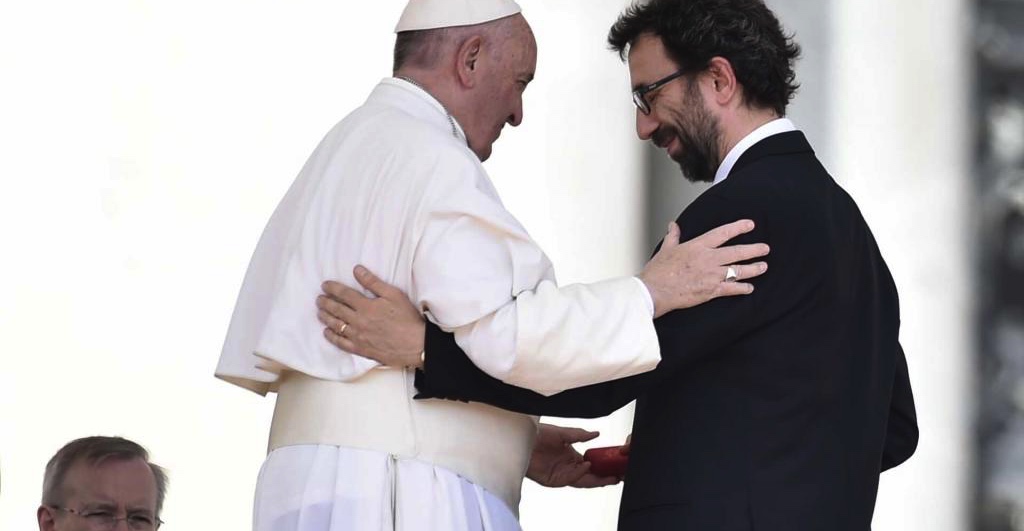 Il saluto di Matteo Truffelli al Papa
Anche noi abbiamo un sogno, che stiamo cercando di realizzare, pur con tutti i nostri limiti: quello di fare dell’Azione Cattolica uno strumento semplice ma significativo per aiutare tutta la Chiesa, ciascuna Chiesa locale nella quale siamo radicati, a fare propria e vivere in profondità questa chiamata. Sappiamo che per questo occorre innanzitutto convertire noi stessi, i nostri cuori, le nostre abitudini.
“Azione Cattolica, vivi all’altezza della tua storia!”
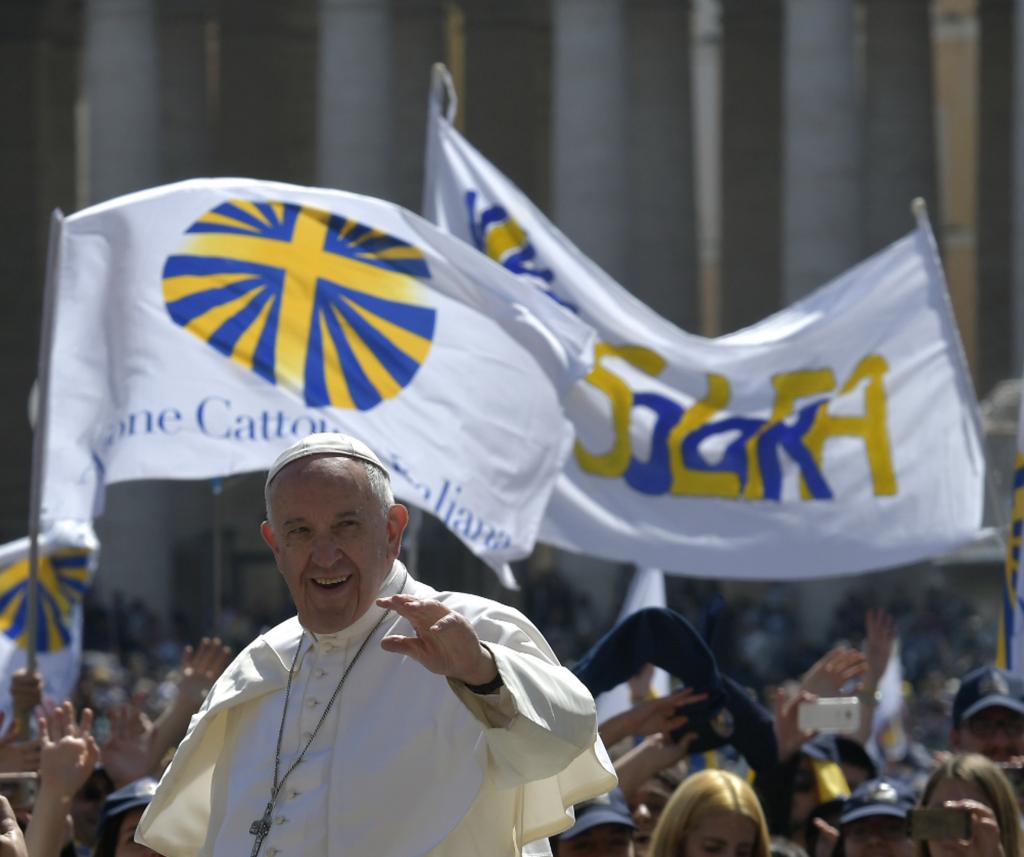 AC: storia di passione per il mondo e per la Chiesa
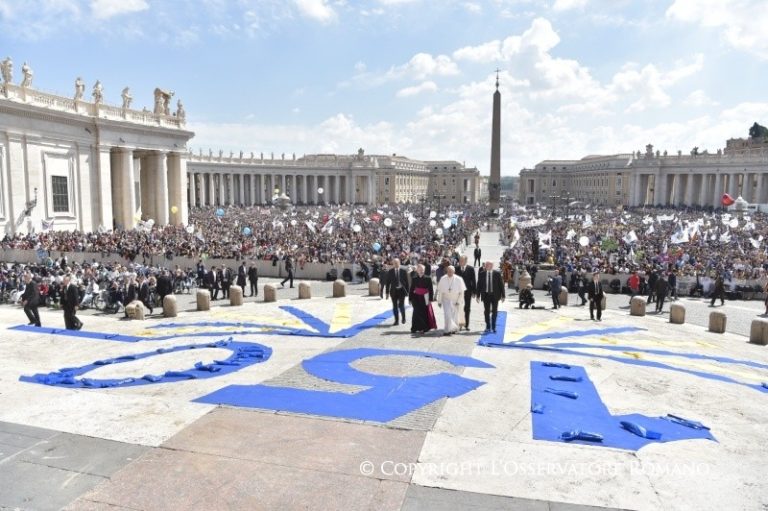 “Cari soci di Azione Cattolica, ogni vostra iniziativa, ogni proposta, ogni cammino sia esperienza missionaria, destinata all’evangelizzazione, non all’autoconservazione”.
“gettate il seme buono del Vangelo nella vita del mondo”
ATTRAVERSO
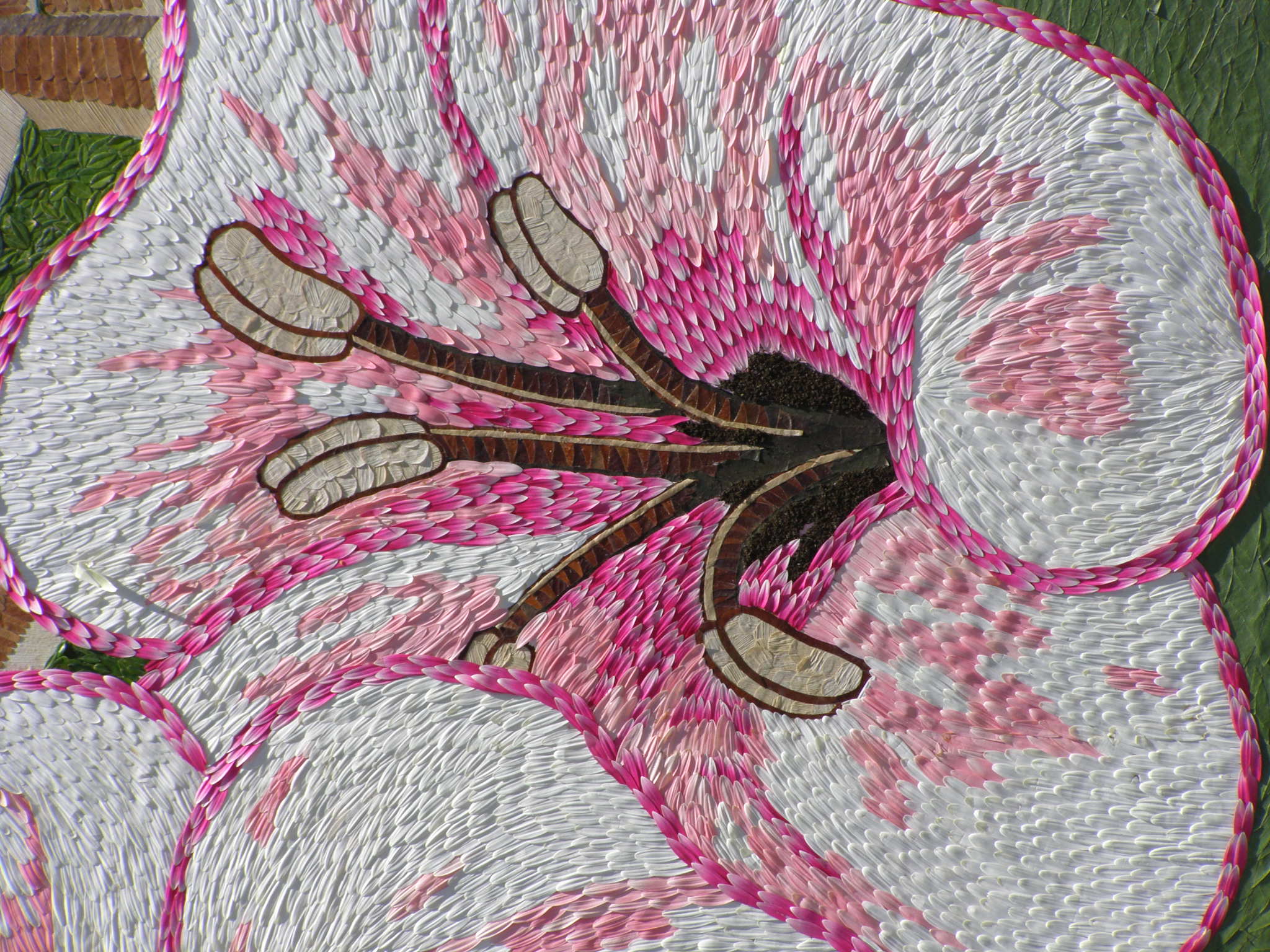 Annunciare con la propria vita la bellezza dell’amore di Dio
Spazio di accoglienza
Papa Francesco e la centralità della parrocchia
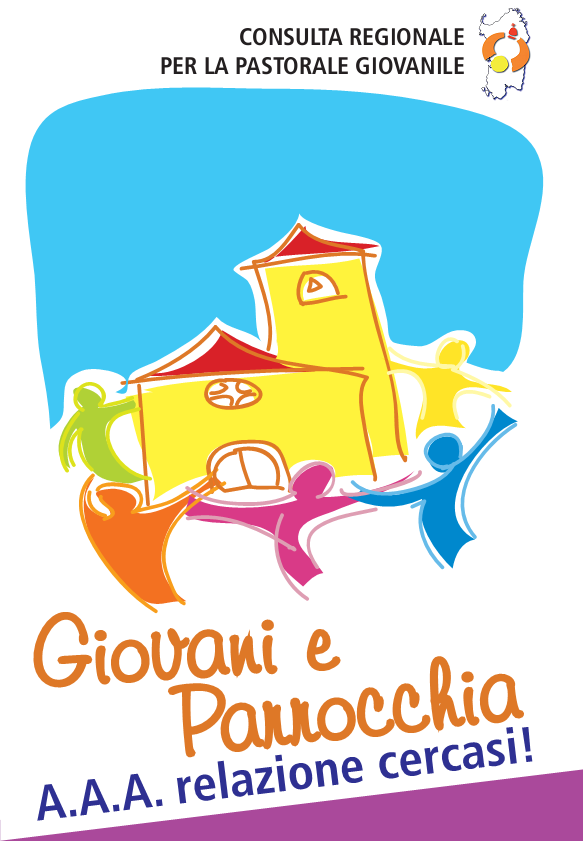 Presenza ecclesiale nel territorio
Non è struttura caduca
Luogo di accompagnamento